Chinese Physics C
       中国物理C
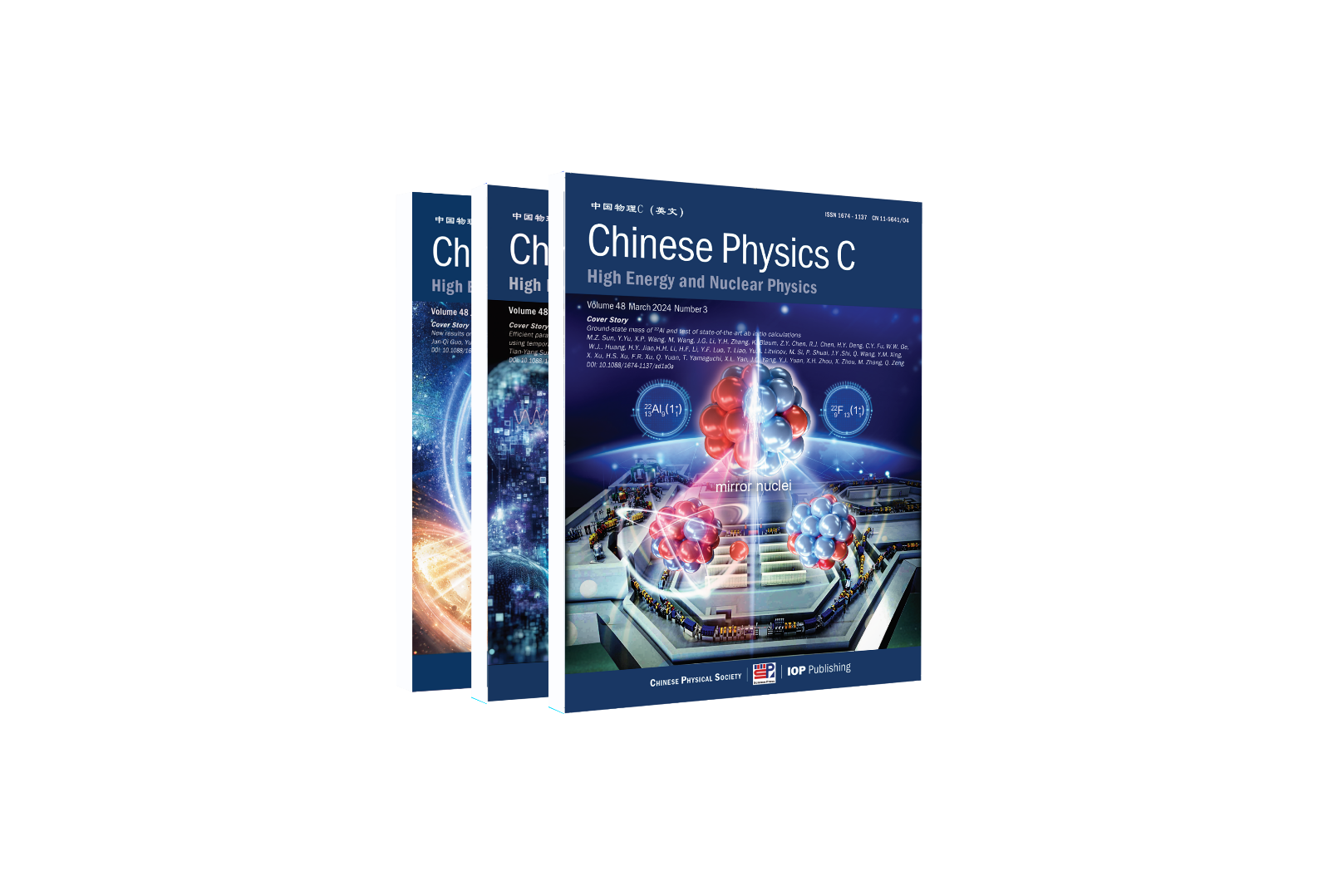 主管编辑：董海荣
邮件：donghr@ihep.ac.cn
2025-4-21 南京
推动学术交流   助力科研创新
期刊简介
An international, peer-reviewed, English-language journal focusing on the latest developments and achievements in high energy and nuclear physics.
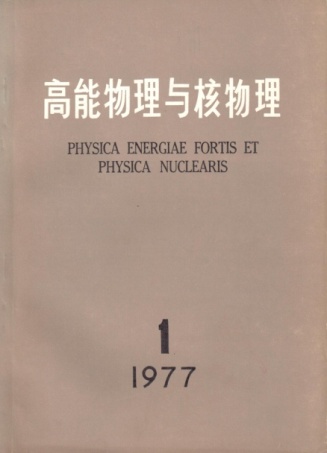 1977/01
《高能物理与核物理》
数据库收录
主办单位
国际及国内发行
SCI-E, Scopus, CSCD, CNKI et.al.
中国科学院高能物理研究所（IHEP）
中国科学院近代物理研究所（IMP）
中国物理学会（CPS）
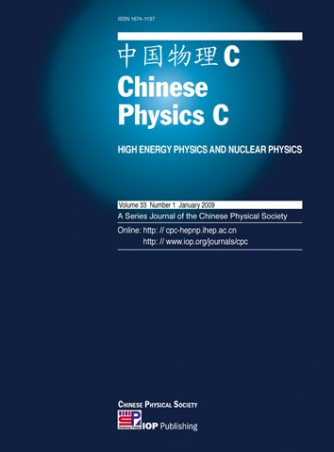 2008/01
Chinese Physics C
IOP Publishing (国际)
科学出版社(国内)
发文领域
Chinese Physics C
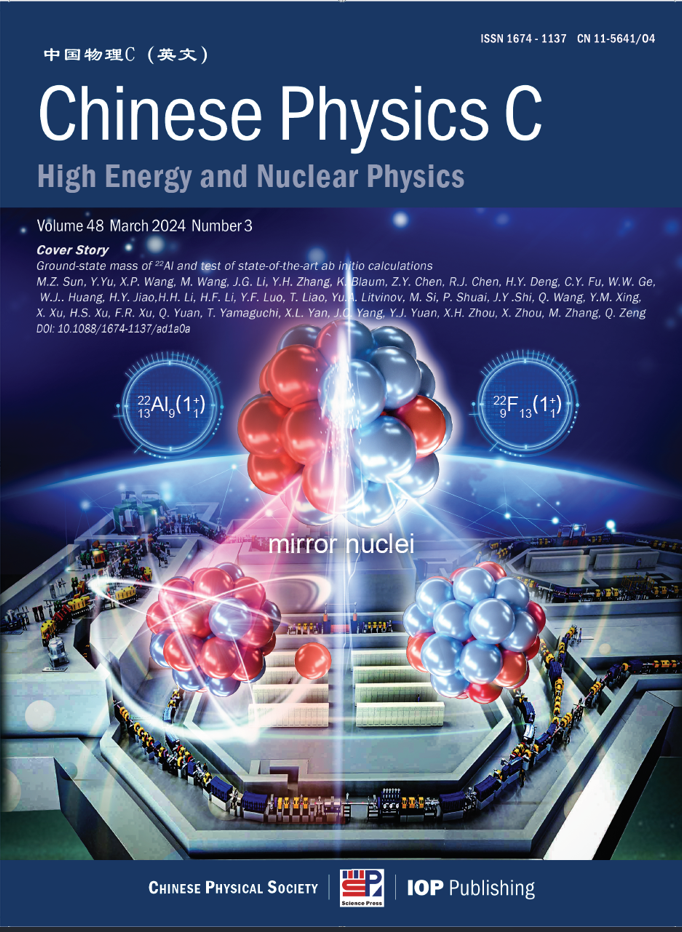 An international journal for high energy and nuclear physics
Original research articles, letters and reviews in the fields of:

Particle physics
Nuclear physics
Particle and nuclear astrophysics 
Cosmology
影响因子
2009JIF                                                                                           2023JIF                 期刊影响因子分区                             2021&2022发文               国家                     1st JCR year
Chinese Physics C
Journal of Physics G
Journal of High Energy Physics
Physical Review D
European Physical Journal C
Nuclear Physics B
Physics Letter B
Physical Review C
European Physical Journal A
China
England
Italy
USA
Germany
Netherlands
Netherlands
USA
Germany
3.6
3.4
5.0
4.6
4.2
2.5
4.4
3.2
2.6
2008
1997
2000
1997
1998
1997
1997
1997
1998
10/30 P Q2,    5/22 N Q1 
12/30 P Q2,    6/22 N Q2
5/30 P Q1
6/30 P Q1,                               17/84 A Q1
7/30 P Q2
14/30 P Q2
7/30 P Q1,     3/22 N Q1,    18/84 A Q1
                           7/22 Q2
13/30 P Q2,  10/22 N Q2
0.251
2.124
6.019
4.922
2.746
4.341
5.083
3.477
1.968
572
277
5135
8040
2242
610
1417
1895
571
P: Particle & Field  N: Nuclear  A:   Astronomy & Astrophysics
专业国际化的编委团队
Hokkaido University
编委会
Institute of Theoretical physics,CAS
Fudan University
Peking University
Shandong University
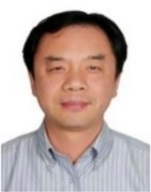 University of Chinese Academy of Sciences
王贻芳                        
      Yifang Wang         Editor-in-Chief
           IHEP
Institute of Modern Physics,CAS
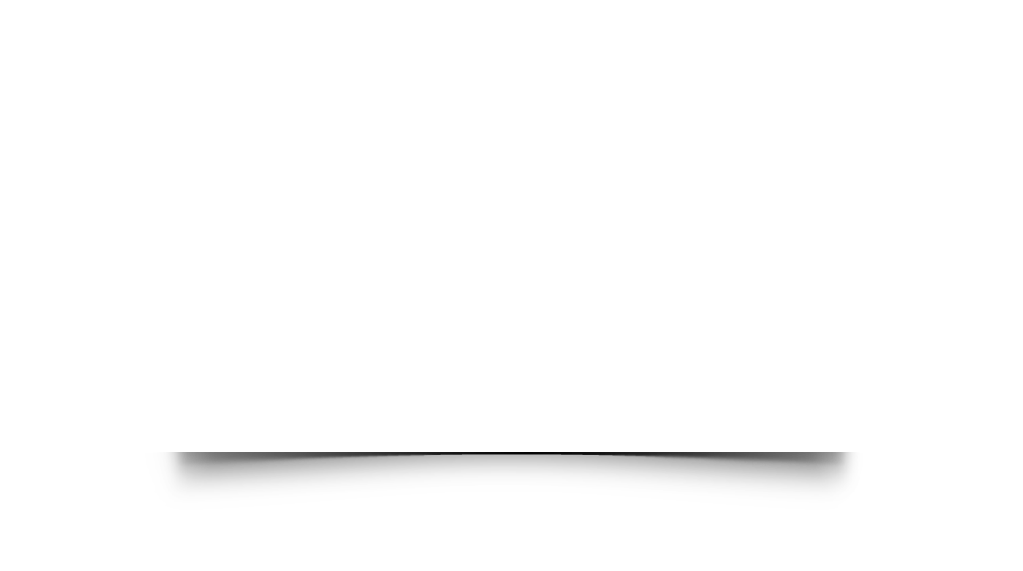 Uppsala University
Indiana University
Osaka University
Durham University
Beihang University
INFN
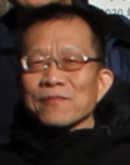 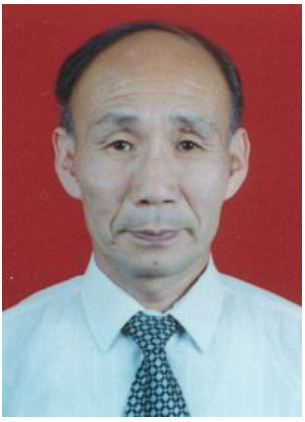 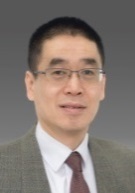 Grand Accélérateur National d'Ions Lourd
Universita di Pisa
Institute of High Energy Physics, CAS
Nanjing University
吕才典            
    Caidian Lv
       Associate EIC
       IHEP
李海波             
   Haibo Li
     Associate EIC
      IHEP
左维
   Wei Zuo
     Associate EIC
      IMP
周小红
Xiaohong Zhou
 Associate EIC
 IMP
Queen Mary University of London
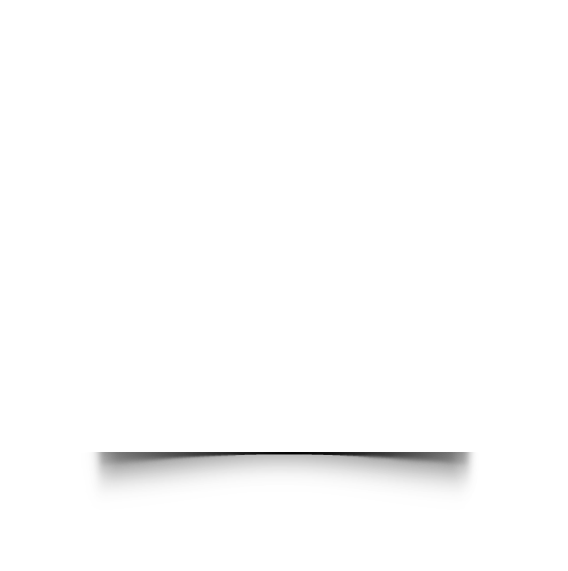 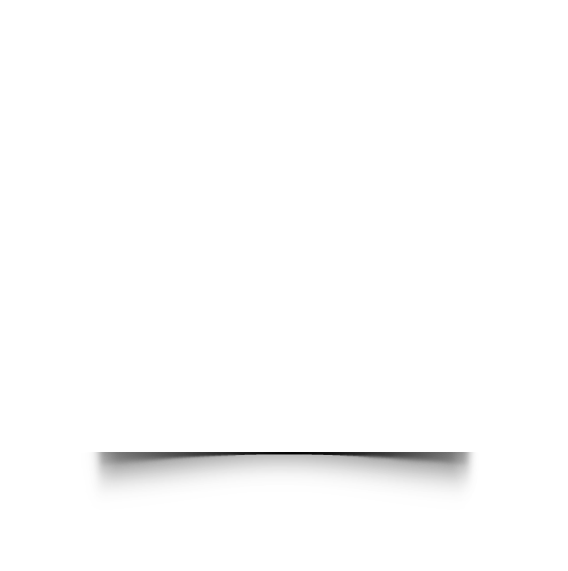 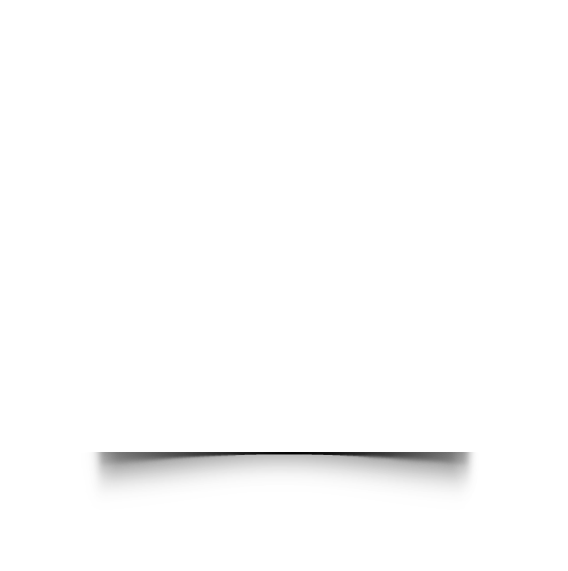 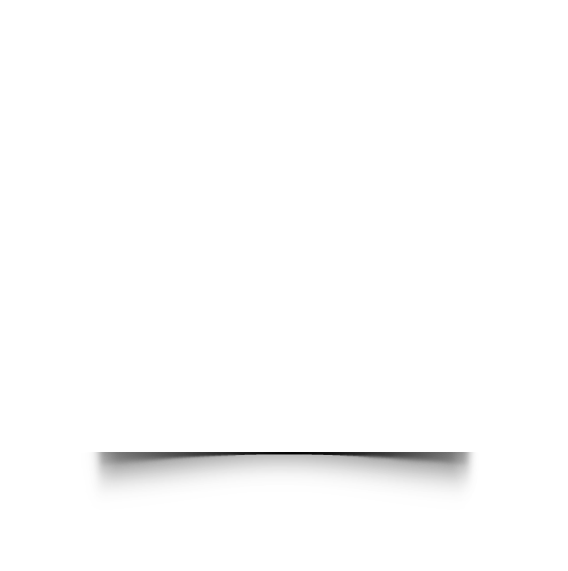 University of Arizona
Tokyo University
Northeastern University
University of Wisconsin
Nankai University
Particles Theory
Particle Experiment
Nuclear  Theory
Nuclear  Experiment
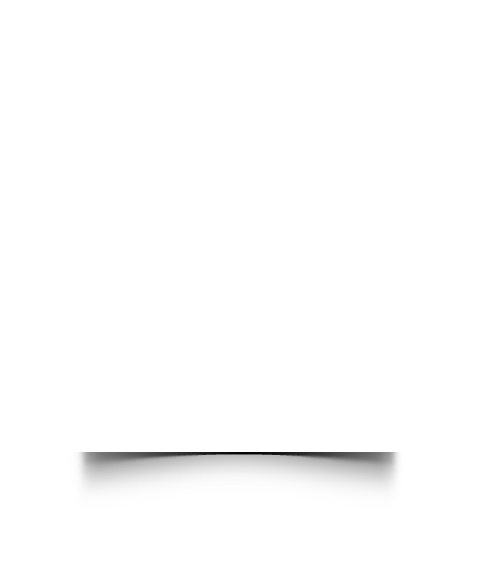 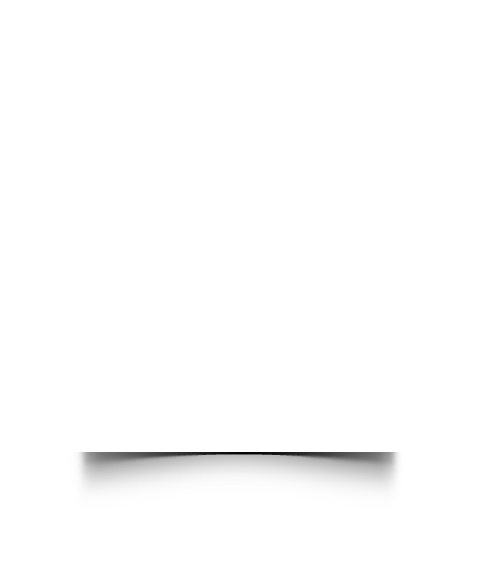 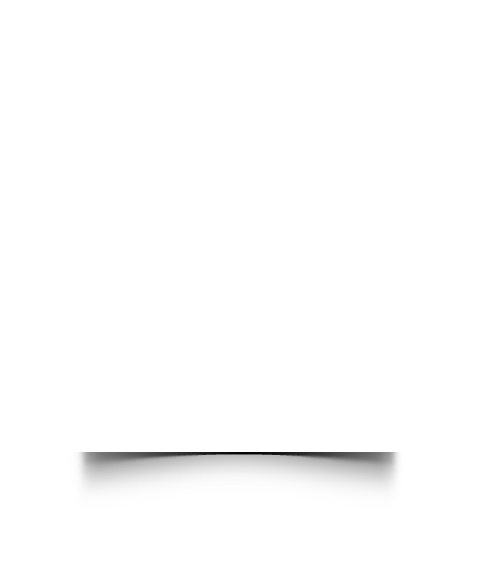 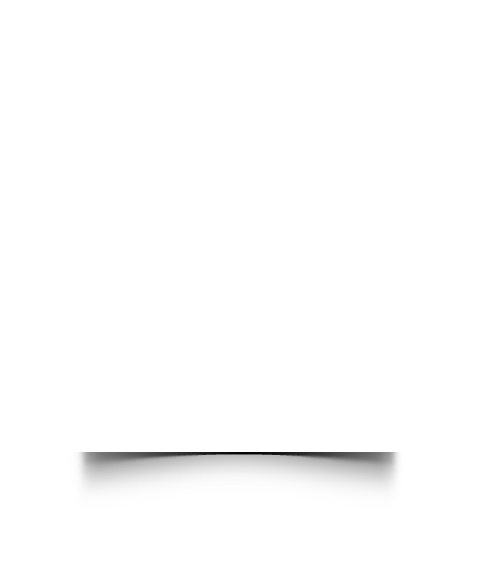 Shanghai Jiao Tong University
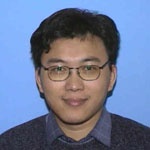 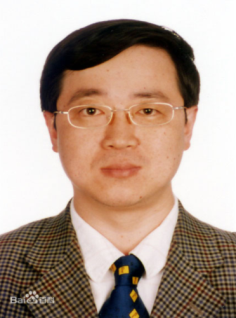 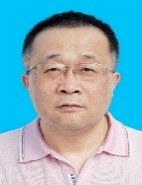 Univertita di Bari
Iowa State University
Tsinghua University
NCTU
University of Science and Technology of China
Ruhr-Universitat Bochum
The University of Hong Kong
China Institute of Atomic Energy
From more than30 institutes
发挥学科特点 刊发重要研究成果
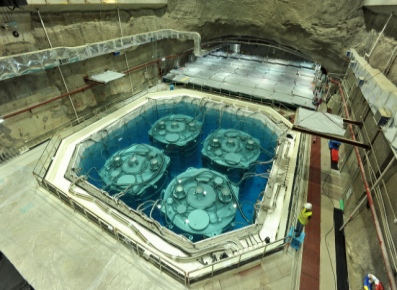 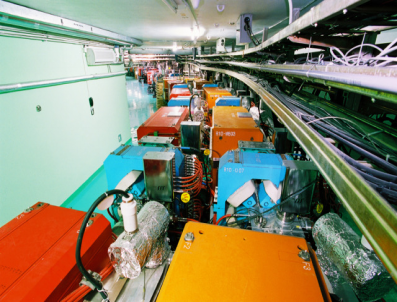 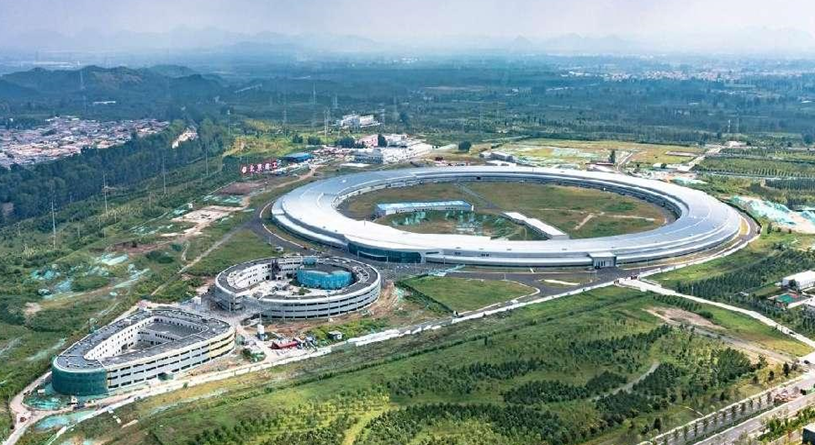 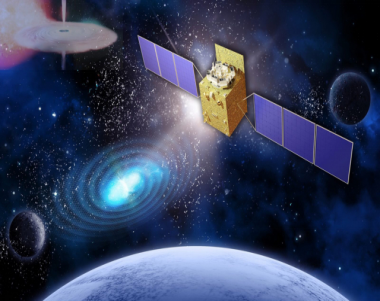 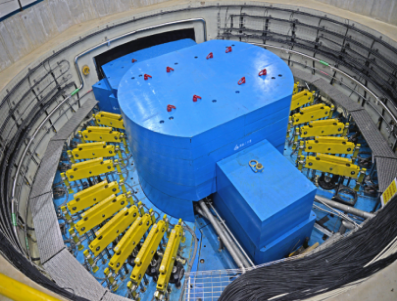 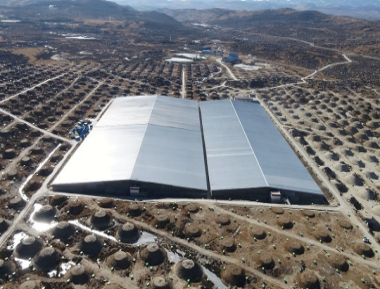 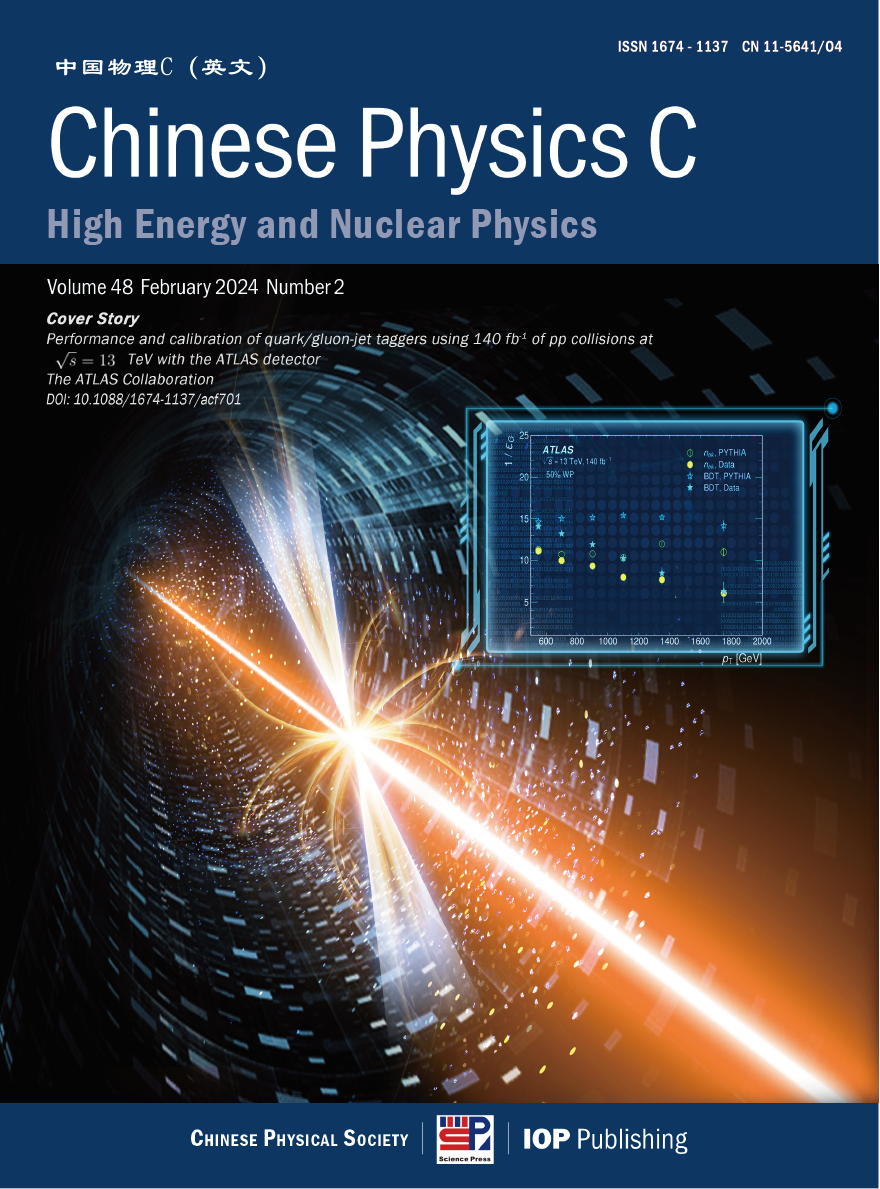 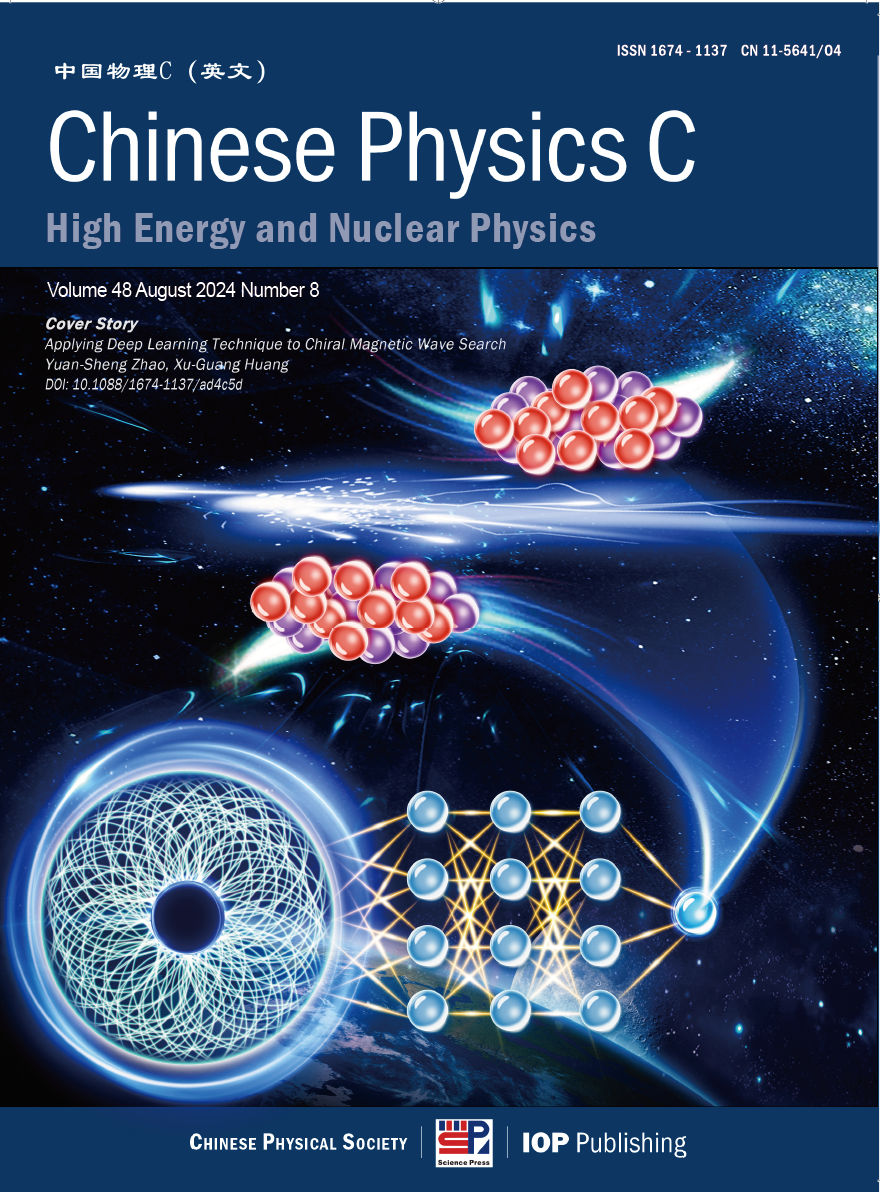 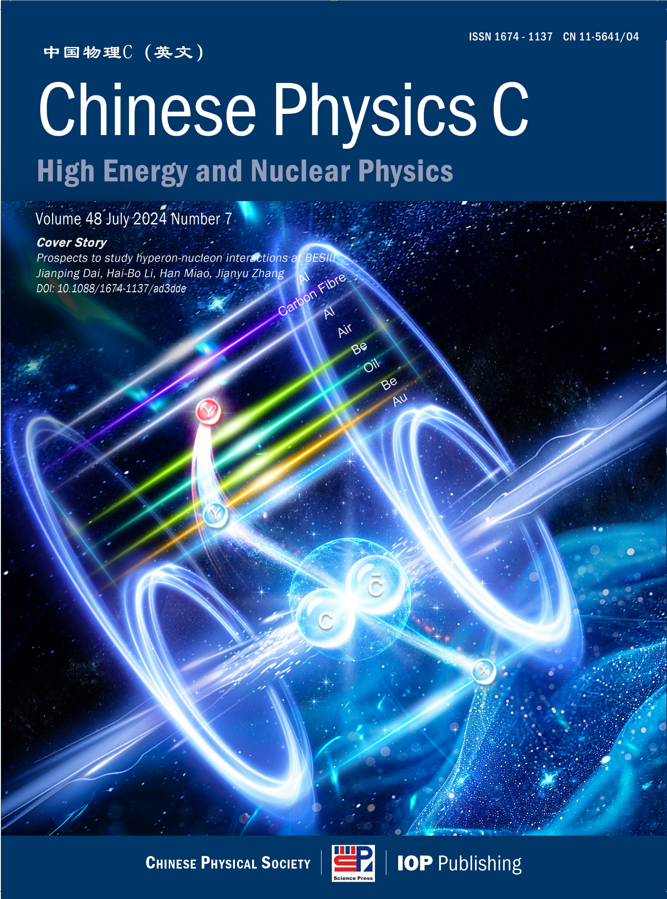 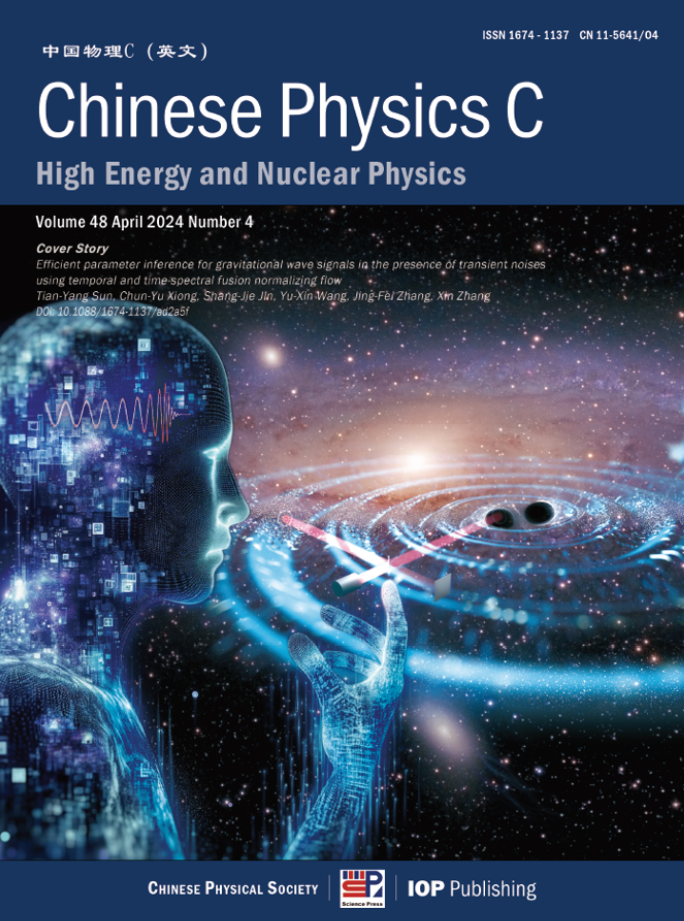 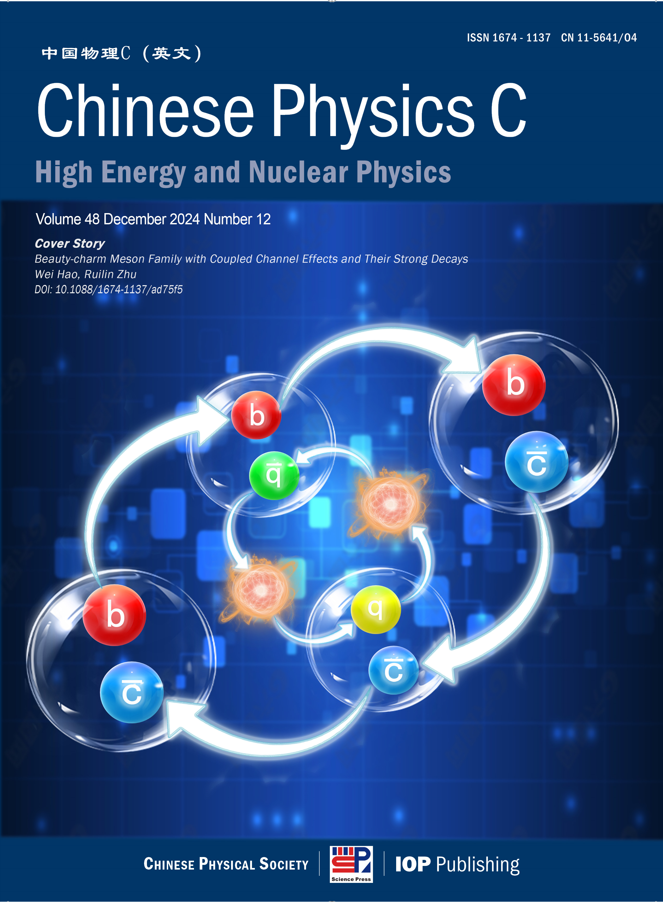 6
发表合作组文章
出版具有国际影响力的学科领域重要专刊
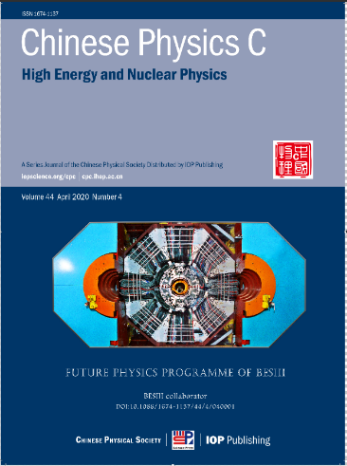 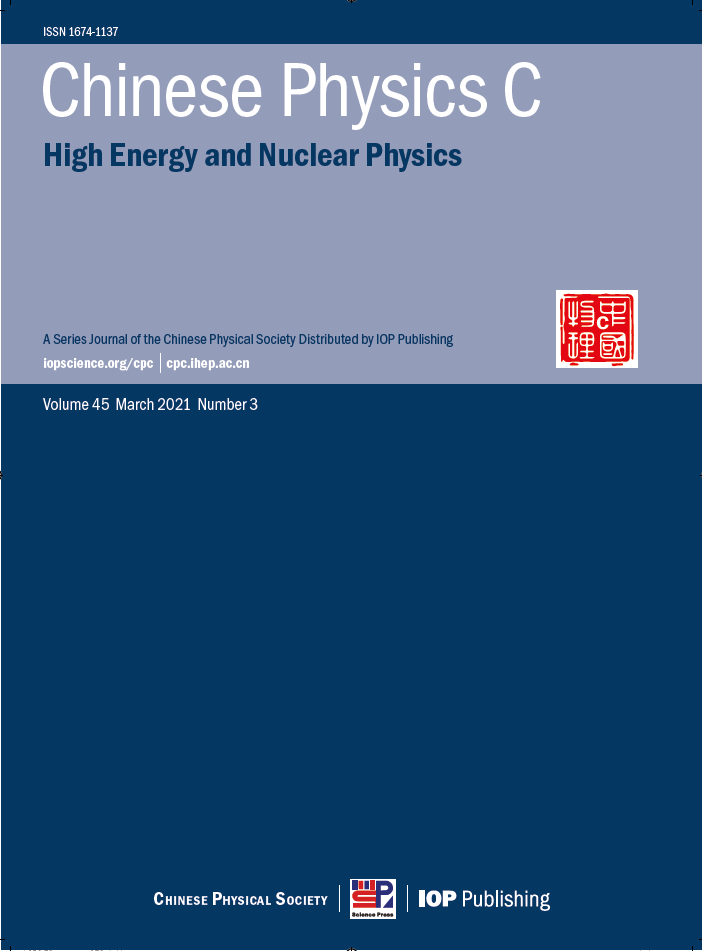 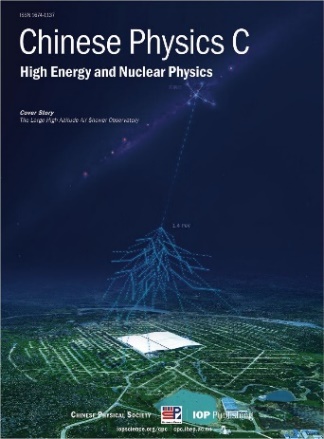 2020 No 4 

Future Physics 
Programme of BESIIICitation：378
2021 No 3 

The AME 2020 Atomic 
Mass evaluationCitation：1190
2022 No 3 

The Large High Altitude
Air Shower ObservatoryCitation：84
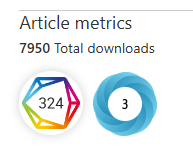 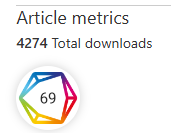 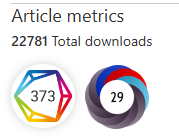 国际一流的评审出版流程
平均生产时间
平均审稿时间
24天
24小时
投稿到第一轮审稿意见返回
正式接收到上网分配DOI
54天
35天
投稿到接收平均时间
正式接收到正式发表
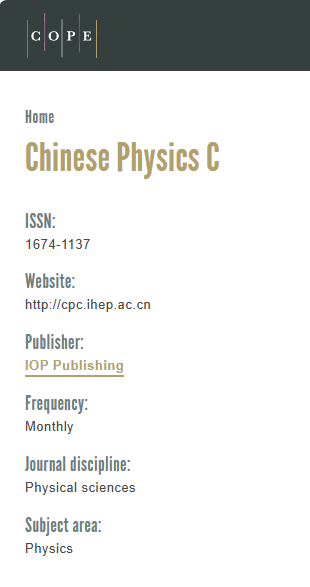 审稿专家库超过4000人，来自57个国家和地区，国际审稿人占比49%。
国际出版道德伦理委员会（COPE）正式成员，严格按照国际标准完善学术诚信制度，营造良好学术秩序，打造国际一流的学术诚信体系。
完善的作者服务与支持
SCOAP3
高能物理领域文章免费开放获取
绿色通道
英文润色
接收文章由专业人员免费英文润色
重大科研成果快速审稿快速发表
封面设计
投稿支持
为高影响力文章提供定制封面设计服务
提供投稿咨询及时解答投审稿过程中问题
宣传推广
为优秀论文成果打造全方位的宣传阵地
WeChat/Twitter/Email
Physics World/《现代物理知识》高能物理学会/Researcher APP
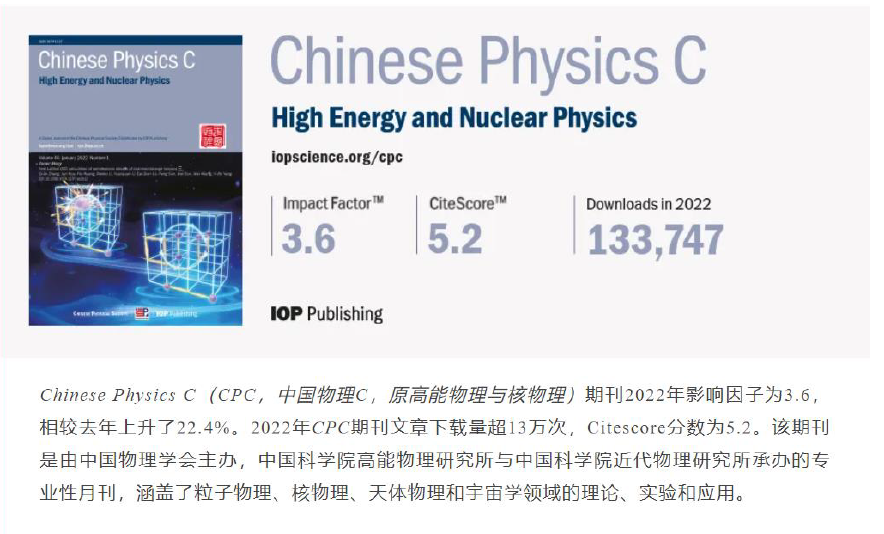 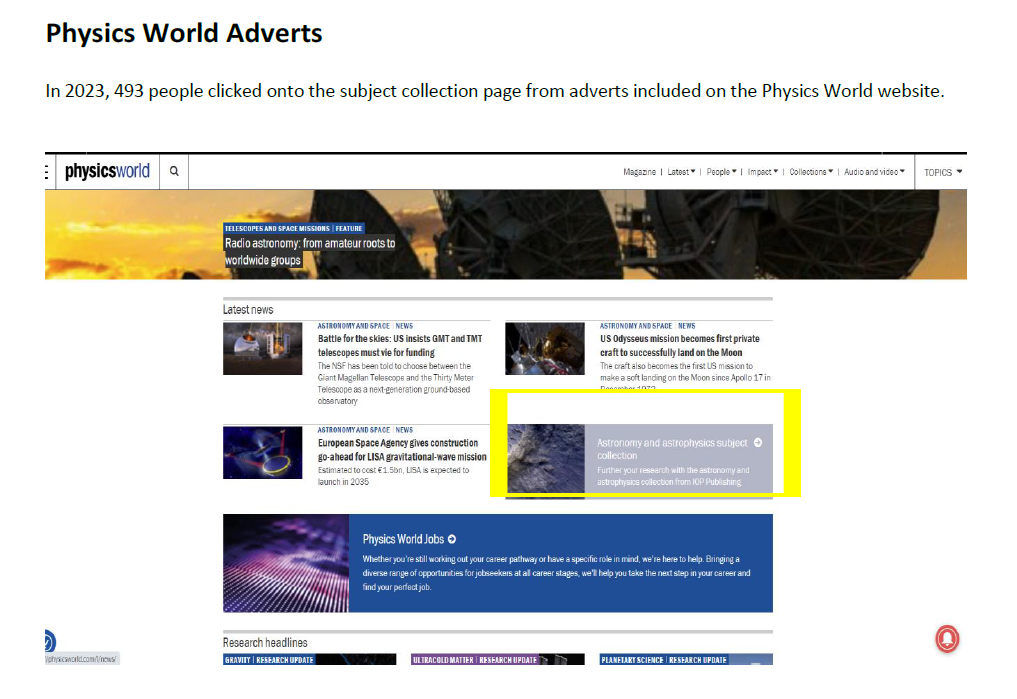 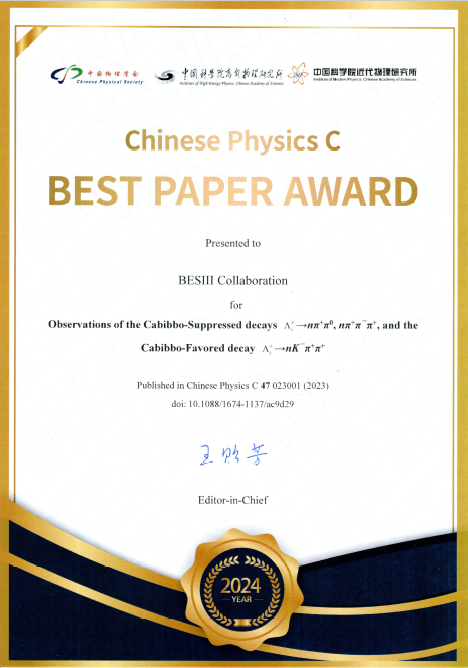 CPC
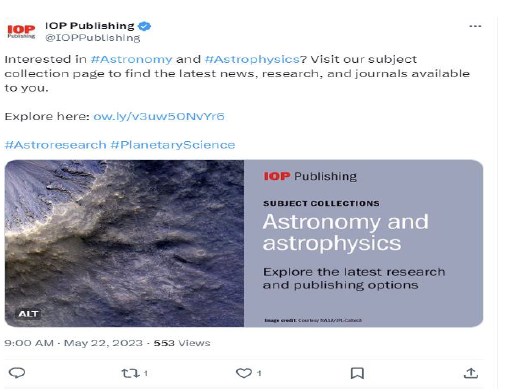 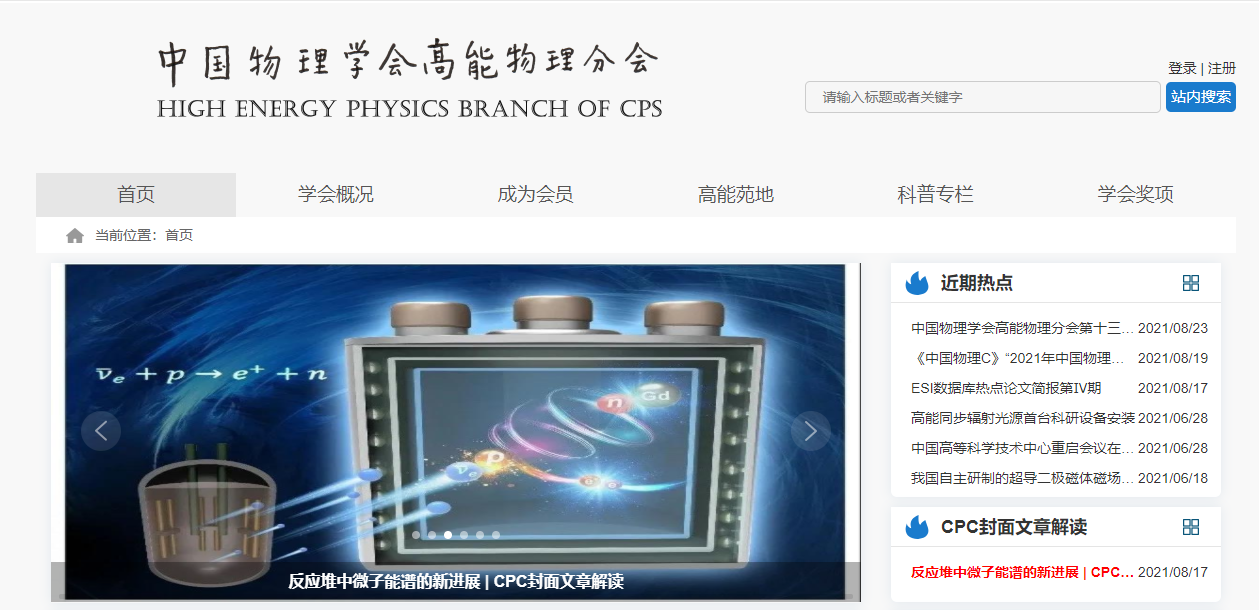 供应商的选择
The total number of full-text downloads for CPC on IOP science was over 170,000
在国际范围内具有较高学术影响力
CPC论文的国际引用占比处于较高水平，除中国外引用前五的国家分别是美国、德国、印度、意大利和英国
引用CPC前五的期刊分别是Physical Review D， European Physics Journal C，Physical Review C，CPC，和Journal of High Energy Physics
CPC发表国际合作论文占比40%左右
下载CPC论文的国际科研机构前四位分别是CERN、TelAviv University，Brookhaven National Laboratory和Michigan State University
期刊影响力
核学会期刊分级
Tier 1 (2024)
中国科技期刊卓越行动计划CPC-Tier 2 (2.5 million) 2024-2028
中国科学院期刊分级
Physics and Astronomy Q2
                          - Particles & Fields: Q2
                          - Nuclear: Q2
2023 CiteScore: 6.5
Nuclear & High Energy physics: Q1
中国最具国际影响力学术期刊
Top 5% of 3500 journal in China
Received the award for 13 consecutive years
中国科学院优秀期刊
15 out of more than 400 journals supervised by Chinese Academy of Science
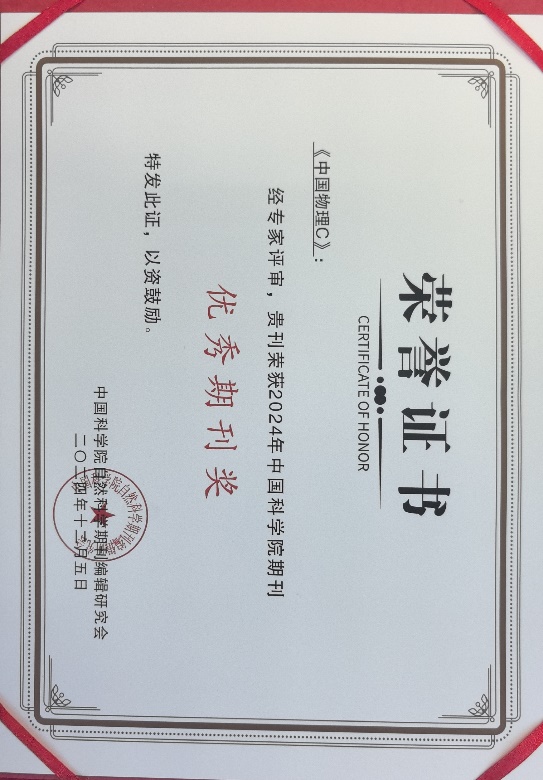 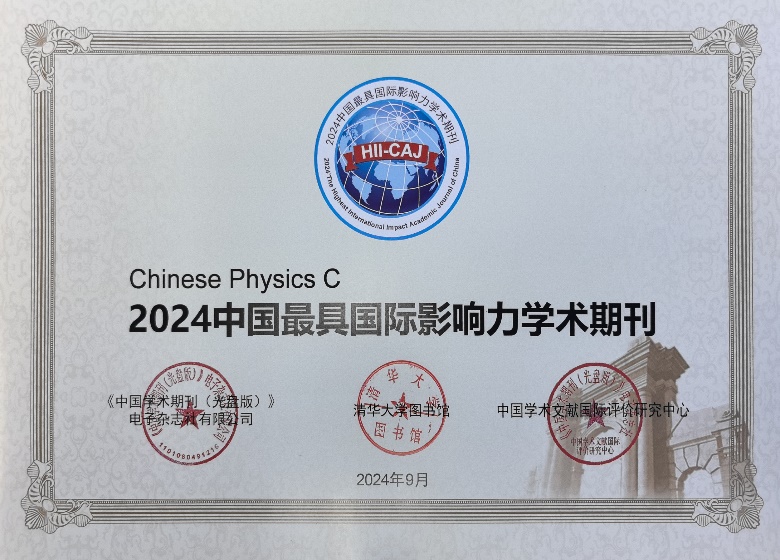 投稿指南与联系方式
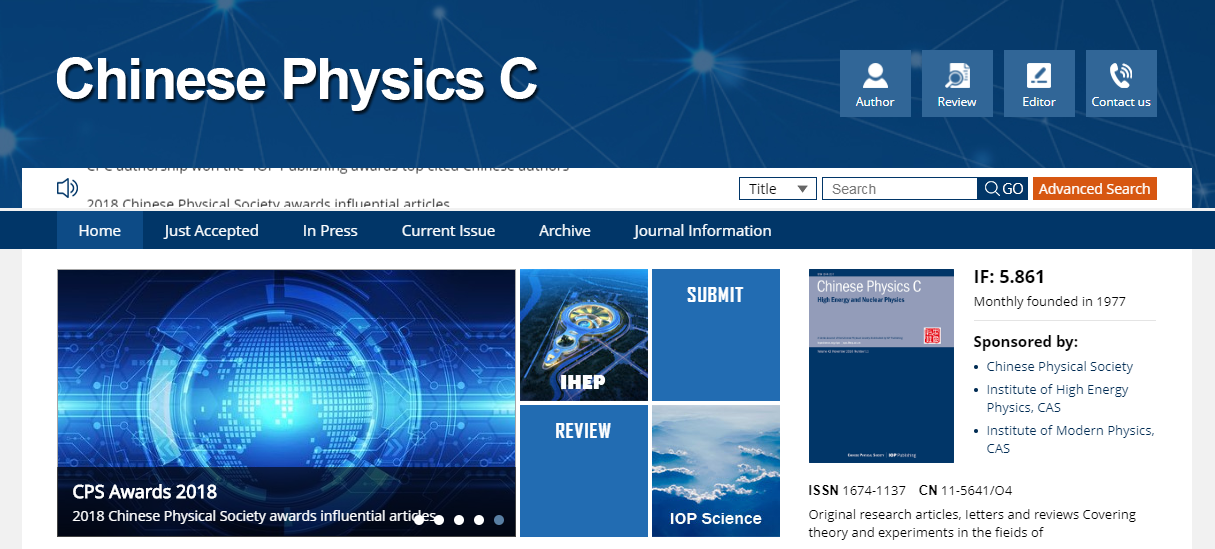 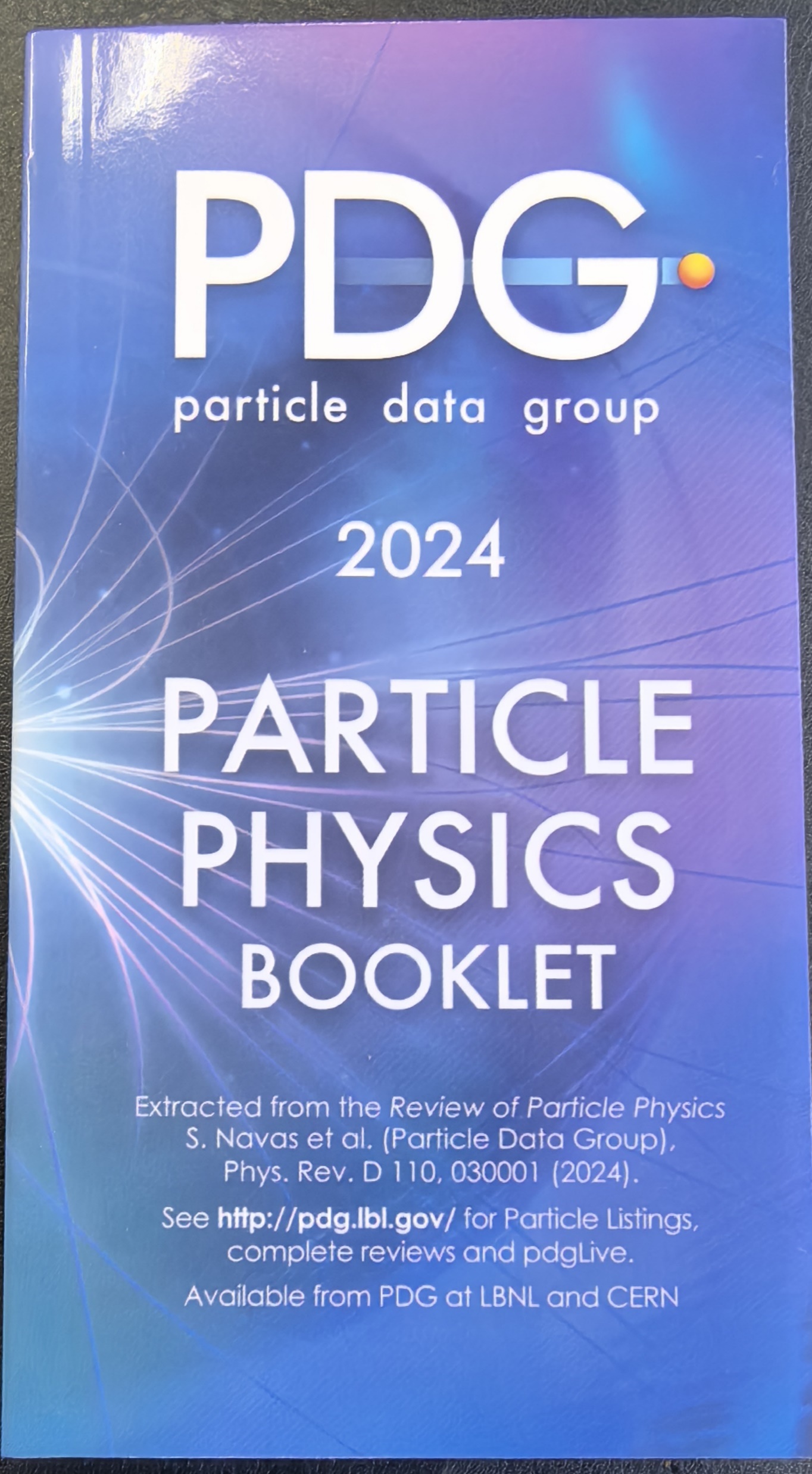 FEATURED
| PROJECT’S

Conveniently iterate top-line alignments for wireless metrics.
How to submit
INSURANCE
BUSINESS PLAN
Conveniently iterate top-line alignments for wireless metrics.
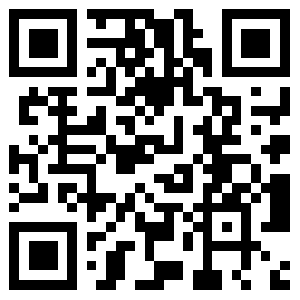 Register / log in at http://mc03.manuscriptcentral.com/cpc

仅支持投稿系统投稿
cpc.ihep.ac.cn
cpc@ihep.ac.cn
加入我们，共同推动学科发展！
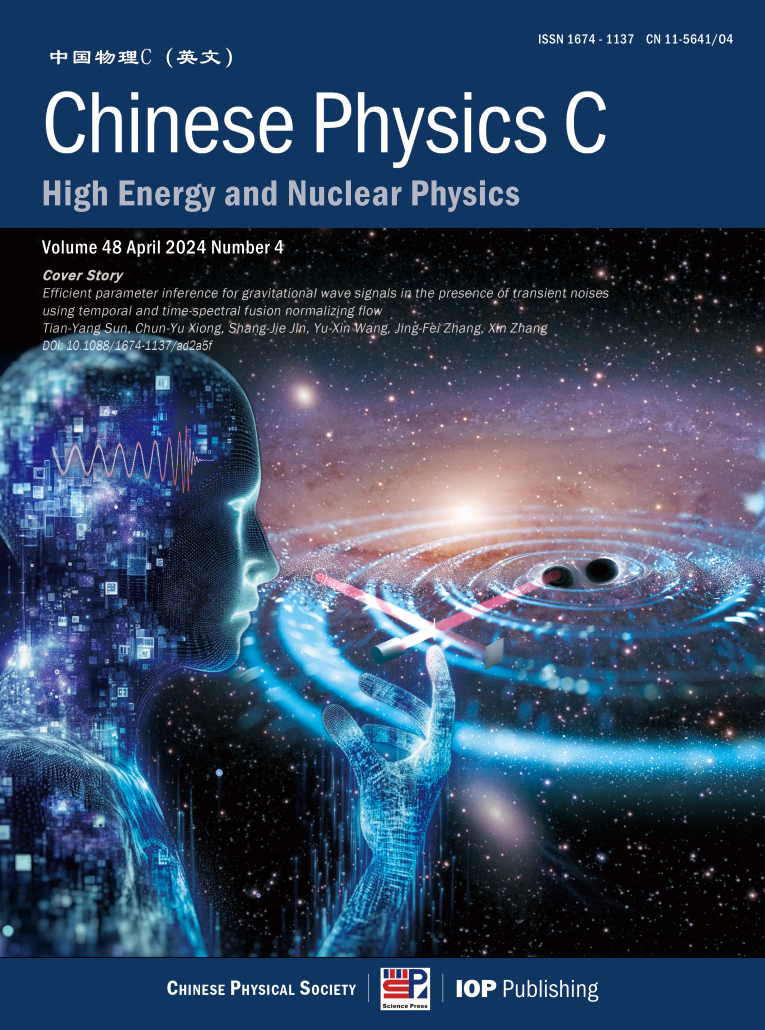 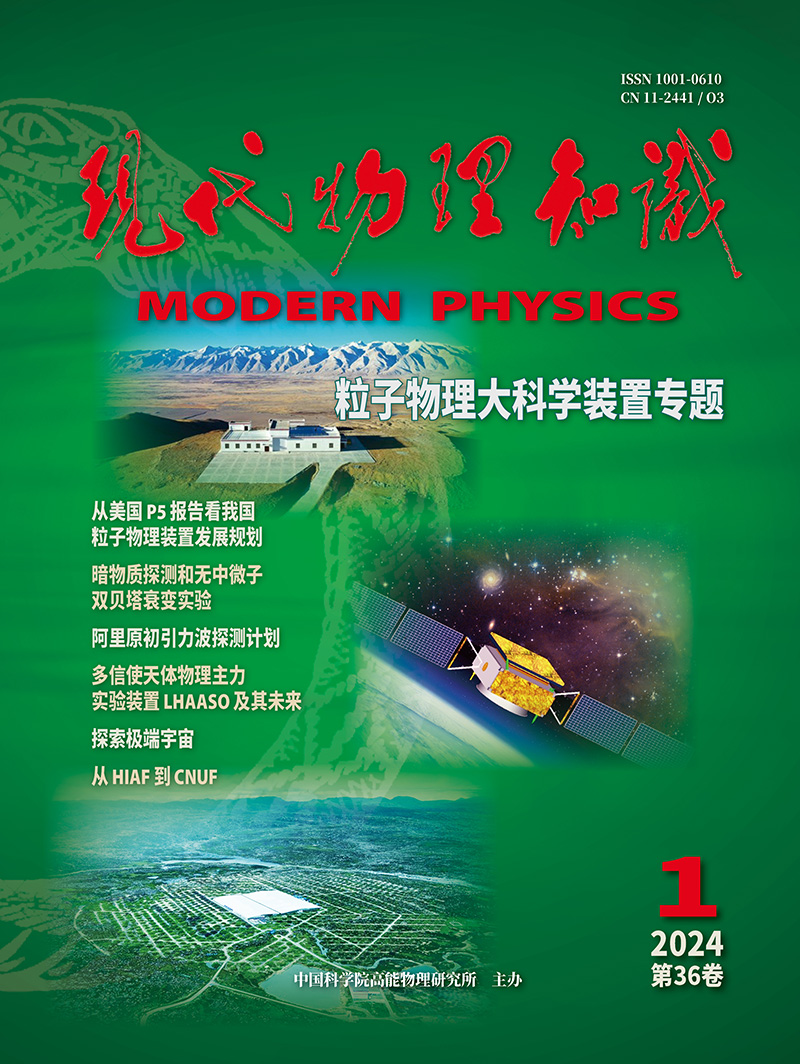 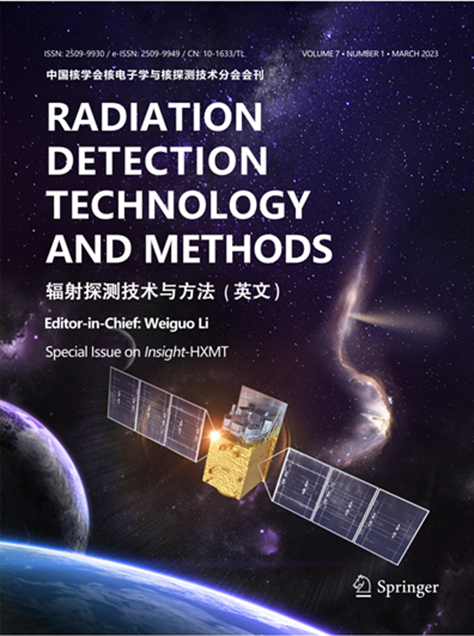 Radiation Detection 
Technology and Methods
《现代物理知识》
Chinese Physics C